Dobre praktykiw Django REST Framework
Dominik Kozaczko, PyWaw #75dominik@kozaczko.info
Trochę o sobie
w Pythonie od 2005 roku; w Django od 2006
wraz z uczniami przetłumaczyłem “Byte of Python”
uczyłem Pythona w liceum zanim to stało się modne ;)
zainicjowałem akcję “Python na maturze” (kudos dla CEO)
uczę Pythona i Django na YouTube - youtube.com/dekoza
Plan prezentacji
Czym jest “framework” i dlaczego się go używa?
Najczęstsze błędy podczas używania DRF.
Wujek Dobra Rada
Co dalej?
Podsumowanie.
Czym jest “framework” i dlaczego się go używa?
przyspiesza tworzenie kodu
posiada domyślny scenariusz użycia
łatwość rozbudowy
Najczęstsze błędy podczas używania DRF.
Django REST Framework jest bardzo złą biblioteką, jednak do tej pory nie wymyślono niczego lepszego.
– Dominik Kozaczko
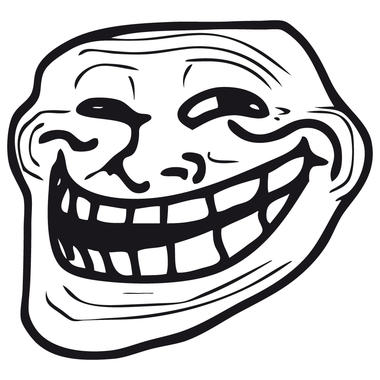 Najczęstsze błędy podczas używania DRF.
nieprzeczytanie samouczka (tutoriala)
rozpoczęcie czytania samouczka
kodowanie w trakcie czytania
Wujek Dobra Rada - start
Używaj cookiecutter-django
Docker (jeśli wybierzesz)
SSL
świetna domyślna struktura i konfiguracja projektu
testy
dokumentacja
deployment
Wujek Dobra Rada - CRUD
Robiąc CRUD dla modeli używaj ModelViewSetów, ModelSerializerów i Routerów:
# models.py

class Team(models.Model):
    name = models.CharField(max_length=60)
    members = models.ManyToManyField(settings.AUTH_USER_MODEL)

# serializers.py

class TeamSerializer(serializers.ModelSerializer):
    class Meta:
        model = Team
        fields = '__all__'
Wujek Dobra Rada - CRUD
Robiąc CRUD dla modeli używaj ModelViewSetów, ModelSerializerów i Routerów:
# api.py (aplikacji)

class TeamViewSet(viewsets.ModelViewSet):
    queryset = Team.objects.all()
    serializer_class = TeamSerializer# api.py (globalny)

router = SimpleRouter()
router.register('teams', TeamViewSet)

# urls.py (globalny)

urlpatterns = [
    url(r'^api/v1/', include(router.urls))
]
Wujek Dobra Rada - embed/expand
https://github.com/silverlogic/djangorestframework-expanderTrochę anty-REST, ale praktyczność przeważa nad konsekwencją.
# serializers.py
class MemberSerializer(ModelSerializer):
    ...

class TeamSerializer(ExpanderSerializerMixin, ModelSerializer):
    class Meta:
        model = Team
        fields = '__all__'        expandable_fields = {
            'members': (MemberSerializer, (), {'many': True}),
        }
Wujek Dobra Rada - dynamiczne pola
https://github.com/dbrgn/drf-dynamic-fields
class UserSerializer(DynamicFieldsMixin, ModelSerializer):    class Meta:        model = User        fields = ('id', 'first_name', 'last_name', 'email')


GET /url/users/1?fields=id,email

GET /url/users/1?omit=email
Wujek Dobra Rada - paginacja
LimitOffsetPagination lub:https://github.com/tbeadle/django-rest-framework-link-header-pagination
najlepiej połączyć oba podejścia:
class SwitchableHeaderPagination(LimitOffsetPagination):
    def get_paginated_response(self, data):
        next_url = self.get_next_link()
        previous_url = self.get_previous_link()

        if self.request.META.get('HTTP_X_PAGINATION') == 'header':
            headers = {'Total-Count': self.count}

            if next_url is not None and previous_url is not None:
                link = '<{next_url}>; rel="next", <{previous_url}>; rel="prev"'
Wujek Dobra Rada - filtrowanie
# api.py (aplikacji)from django_filters.rest_framework import DjangoFilterBackend
class TeamViewSet(viewsets.ModelViewSet):
    queryset = Team.objects.all()
    serializer_class = TeamSerializer
    filter_backends = (filters.OrderingFilter, DjangoFilterBackend)
Wujek Dobra Rada - uprawnienia
https://github.com/dbkaplan/dry-rest-permissions
class SomeModel(models.Model):    ...
    def has_objec_read_permission(self, request):        # logika        return True
Wujek Dobra Rada - drobiazgi
throttling (ograniczanie odpytywania)
uwierzytelnianie: token (warto przez OAuth2)
używać błędów HTTP z dokładniejszą rozpiską w treści
testy integracyjne NAPRAWDĘ odpytujące API
Co dalej?
GraphQL
nie żartuję :)
graphene-django
PODSUMOWANIE
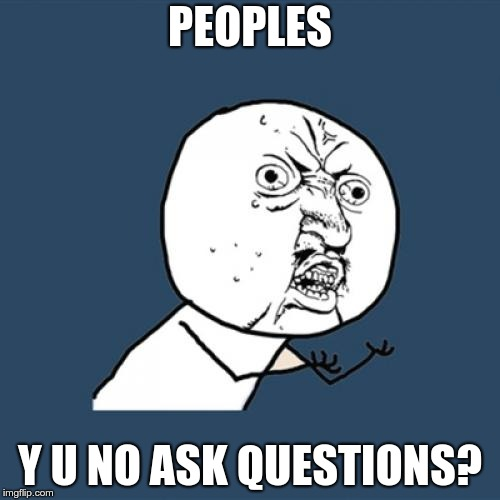 DZIEKUJĘ!
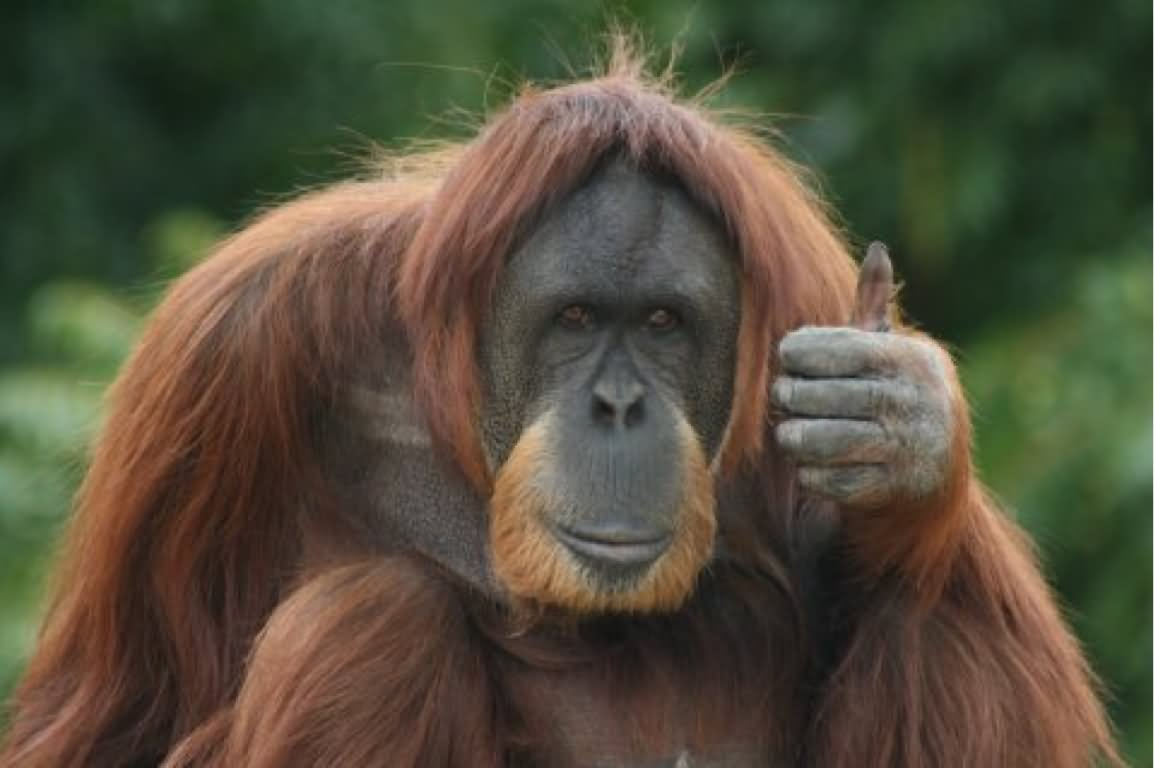